Климатообразующие факторы
Урок географии, 8 класс
.
Цель урока:
сформировать представления учащихся о климатообразующих факторах, солнечной и суммарной радиации и определить их влияние на климат страны
ВОПРОСЫ:
Что такое климат?
ответ
Какие осадки называют орографическими?
ответ
Климатообразующие факторы
географическая широта
размер площади
атмосферная циркуляция
характер подстилающей поверхности: рельеф, изрезанность побережья, удаленность от океанов и морей
Влияние широтного положения
Географическая широта: от нее зависит количество солнечных лучей поступающих на поверхность земли. При движении с севера на юг  количество солнечной радиации, получаемое территорией, увеличивается.

Россия расположена в пределах 3-х климатических поясов: арктического, субарктического, умеренного
Солнечная радиация- излучение солнцем тепла и света
Прямая радиация
Рассеянная радиация
Суммарная радиация
Поглощающая радиация
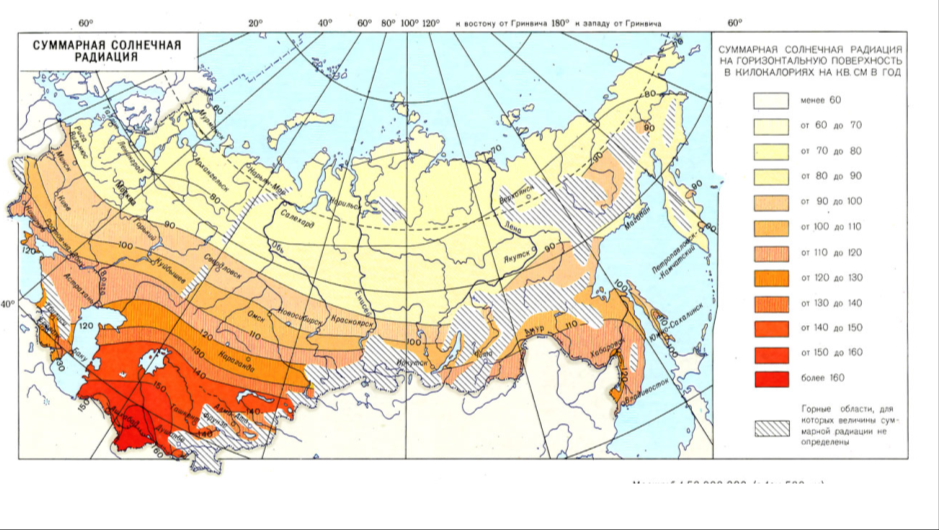 Влияние ветров
Территория России находится в зоне                       3- постоянных ветров:
 в умеренных широтах – ветры западного переноса 

 на Дальнем Востоке – муссонный перенос (меняются дважды в год: летом дуют со стороны Тихого океана, зимой – с суши в сторону океана)

 северные берега находятся под воздействием северо-восточного переноса (со стороны Северного Ледовитого океана)
Влияние морей и океанов
Западные ветра (преобладающие) дуют с Атлантического океана делают климат западной части России мягким и влажным

Влажный воздух с Тихого океана связан с муссонными ветрами и действует на климат Дальнего Востока

Северо-восточные ветра дуют с Северного Ледовитого океана делает климат сухим (на увлажнение климата не влияет)
Влияние рельефа
На пути ветров с Тихого океана встают дальневосточные хребты Джугджур, Сихотэ-Алинь, Срединный и др.

Северные берега России низменны, поэтому северо-восточный ветер проникает в глубь территории беспрепятственно.

Единственной преградой на пути Атлантический воздушных масс являются Уральские горы (к западу от них узкая полоса влажности)
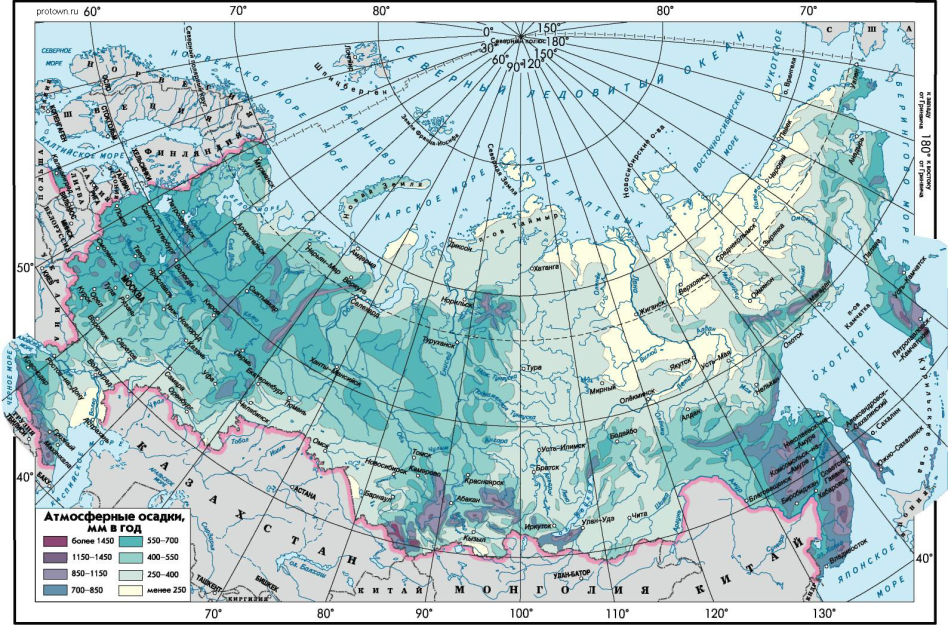 Влияние размеров страны
Удаленность центральных районов от океана приводят к континентальности  климата (мало осадков, увеличение разницы между летними и зимними температурами)
Климат- многолетний режим погоды, характерный для данной местности
Орографические осадки - осадки, выпадающие под влиянием рельефа местности, напр. при восхождении воздушного течения по горному склону и при связанном с этим облакообразовании. Часто осадки, по происхождению фронтальные, могут лишь усиливаться орографически. Конвективные осадки также могут усиливаться над возвышенностями в связи с усилением восходящих движений воздуха над склонами.
Солнечная радиация – вся  совокупность солнечного излучения (теплового и светового)